Part 1 of 2Reduce reported rate of hepatitis B-related deaths by 20% or more
National Progress Report 2025 Goal
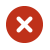 Status: Annual target was not met and has not changed or moved away from annual target
Source: CDC, National Vital Statistics System (1)..

Centers for Disease Control and Prevention. Progress Toward Viral Hepatitis Elimination in the United States, 2022. Available at https://www.cdc.gov/hepatitis/policy/npr/2022/index.htm.  Published September 2022.
* Rates are per 100,000 population and age-adjusted to the 2000 US Standard Population.
† Cause of death is defined as the underlying cause of death or one of the multiple causes of death and is based on the International Classification of Disease, 10th Revision (ICD-10) codes B16, B17.0, B18.0, or B18.1 (2).
Part 2 of 2Reduce reported rate of hepatitis B-related deaths by 20% or more
National Progress Report 2025 Goal
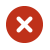 Status: Annual target was not met and has not changed or moved away from annual target
Age-adjusted rate* of hepatitis B-related deaths† and annual targets for the United States by year
Source: CDC, National Vital Statistics System (1).

Centers for Disease Control and Prevention. Progress Toward Viral Hepatitis Elimination in the United States, 2022. Available at https://www.cdc.gov/hepatitis/policy/npr/2022/index.htm.  Published September 2022.
* Rates are per 100,000 population and age-adjusted to the 2000 US Standard Population.
† Cause of death is defined as the underlying cause of death or one of the multiple causes of death and is based on the International Classification of Disease, 10th Revision (ICD-10) codes B16, B17.0, B18.0, or B18.1 (2).